МУНИЦИПАЛЬНОЕ КАЗЁННОЕ ДОШКОЛЬНОЕ ОБРАЗОВАТЕЛЬНОЕ УЧРЕЖДЕНИЕ ДЕТСКИЙ САД № 1 «РУЧЕЁК»п. Осиновый Мыс
КВЕСТ – ИГРА
«Разведчики»
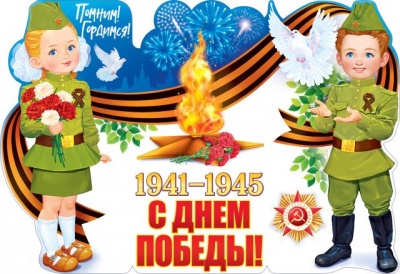 Подготовила: инструктор по физической культуре
 Васильева Татьяна Борисовна
В преддверии Дня Победы особую актуальность приобретает поиск способов рассказать детям разного возраста о Великой Отечественной войне, о подвиге советских солдат. И одним из вариантов формы реализации задач нравственно-патриотического воспитания подрастающего поколения является квест. Формат игры предполагает активность каждого участника, что делает квест не только развлекательным, но и развивающим мероприятием.
Современные дети лучше усваивают знания в процессе самостоятельного добывания и систематизирования новой информации. Использование квестов способствует воспитанию и развитию качеств личности, отвечающих требованию информационного общества, раскрытию способностей и поддержке одарённости детей.
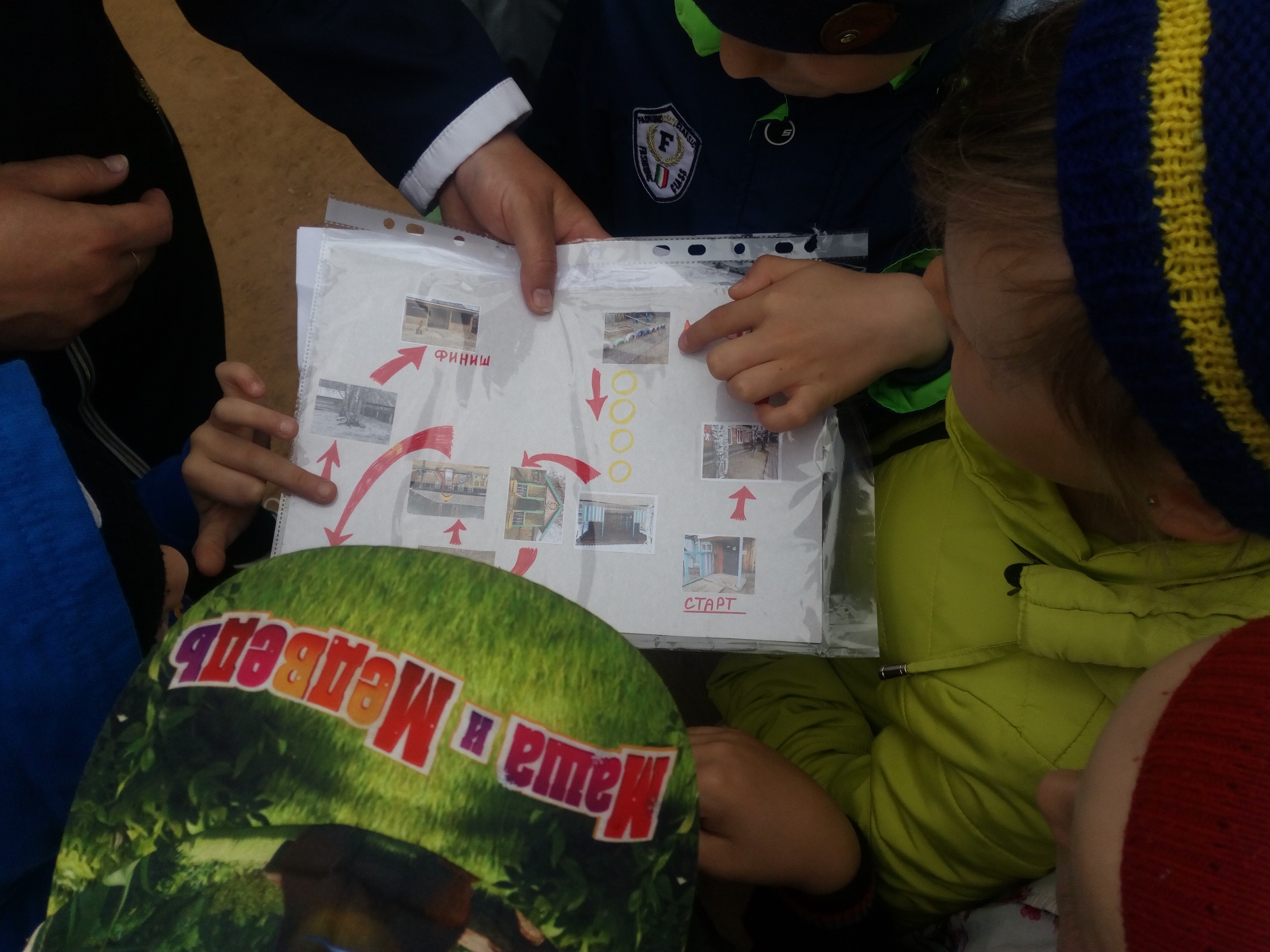 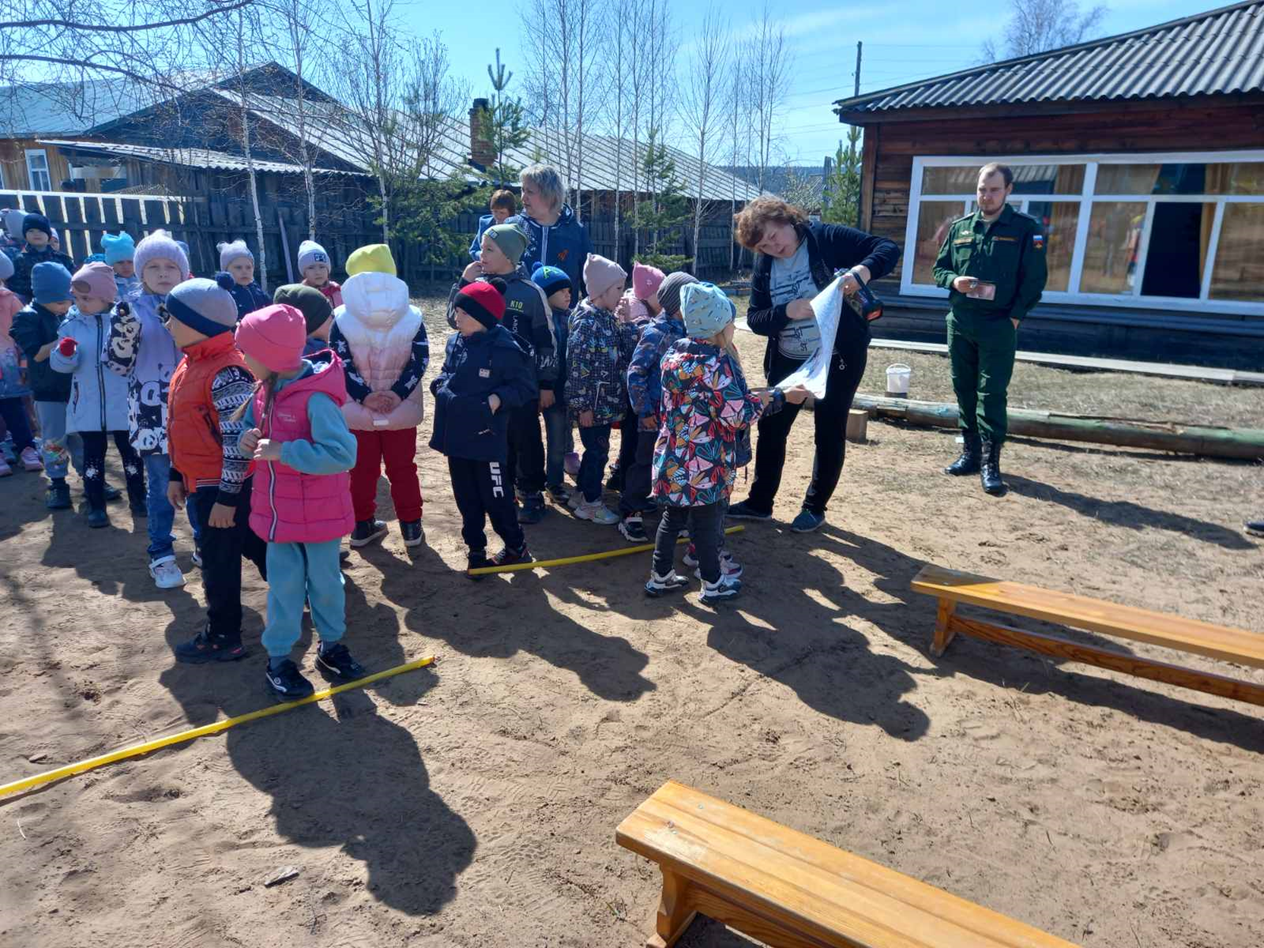 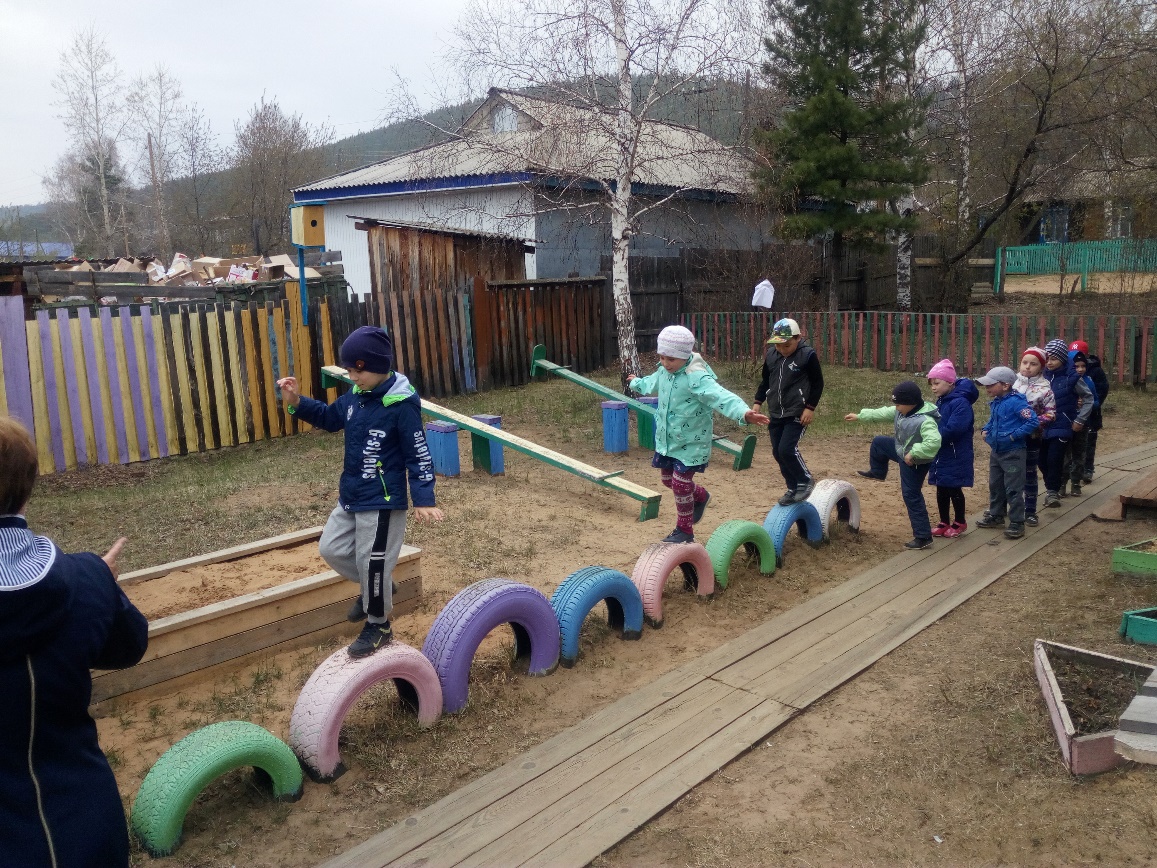 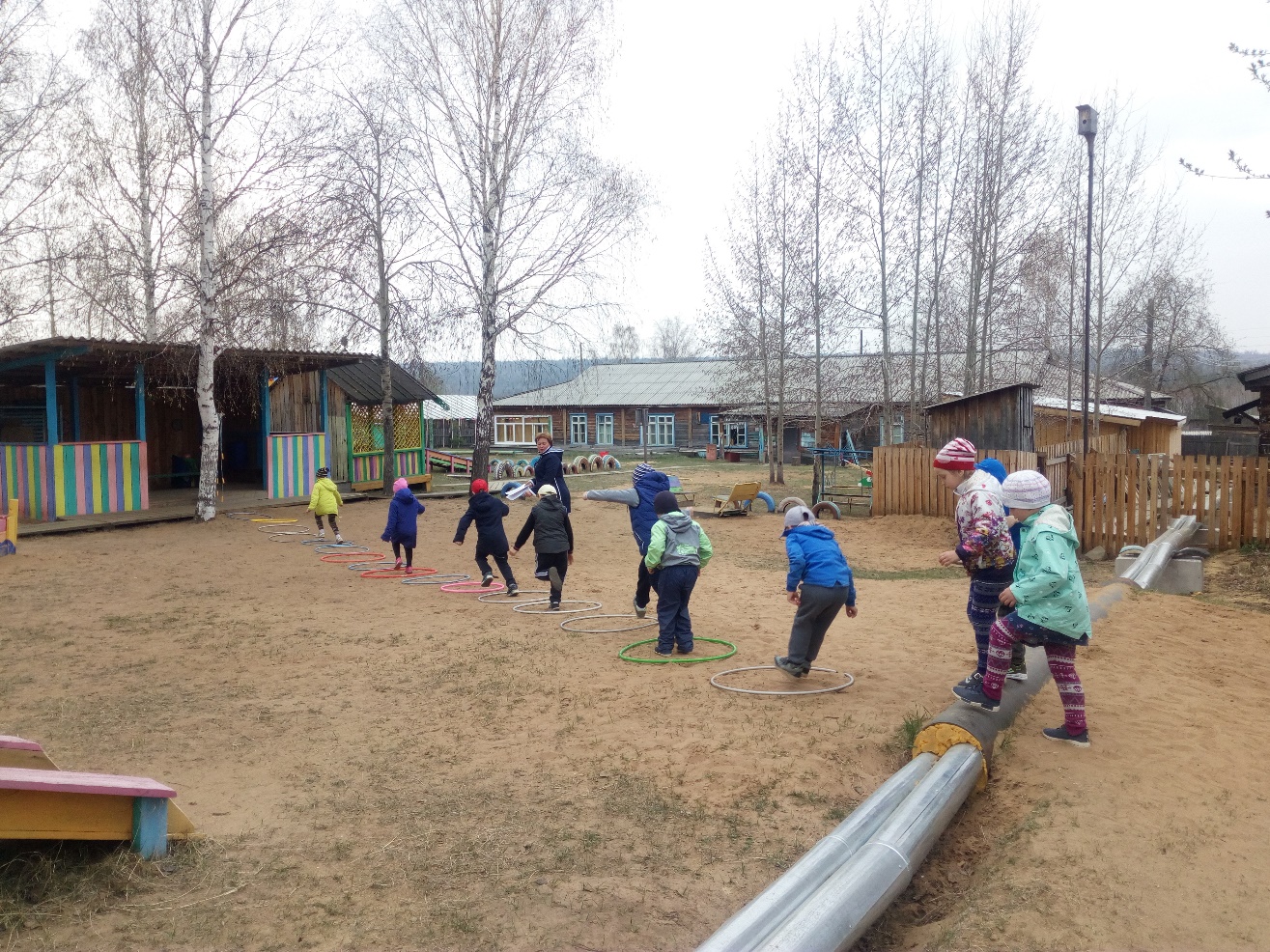 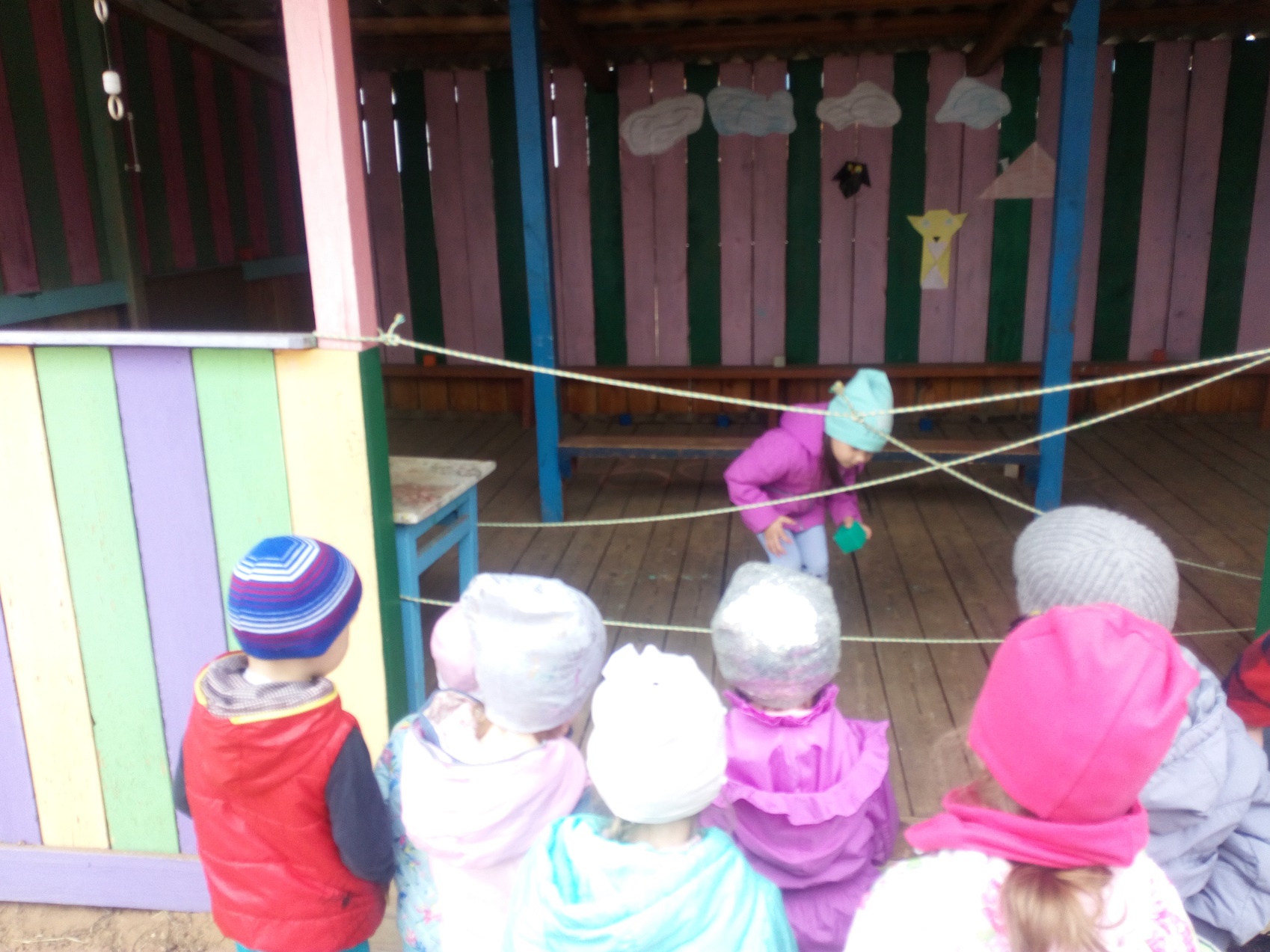 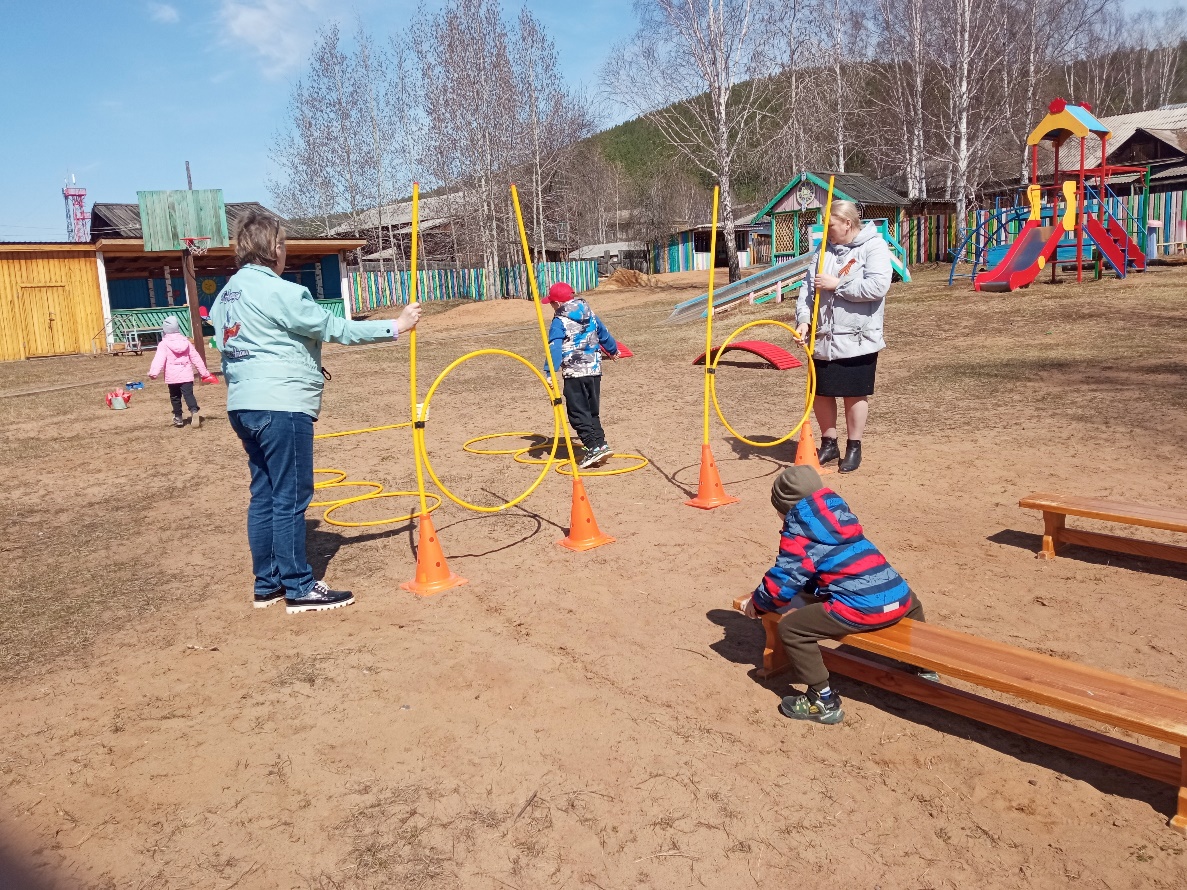 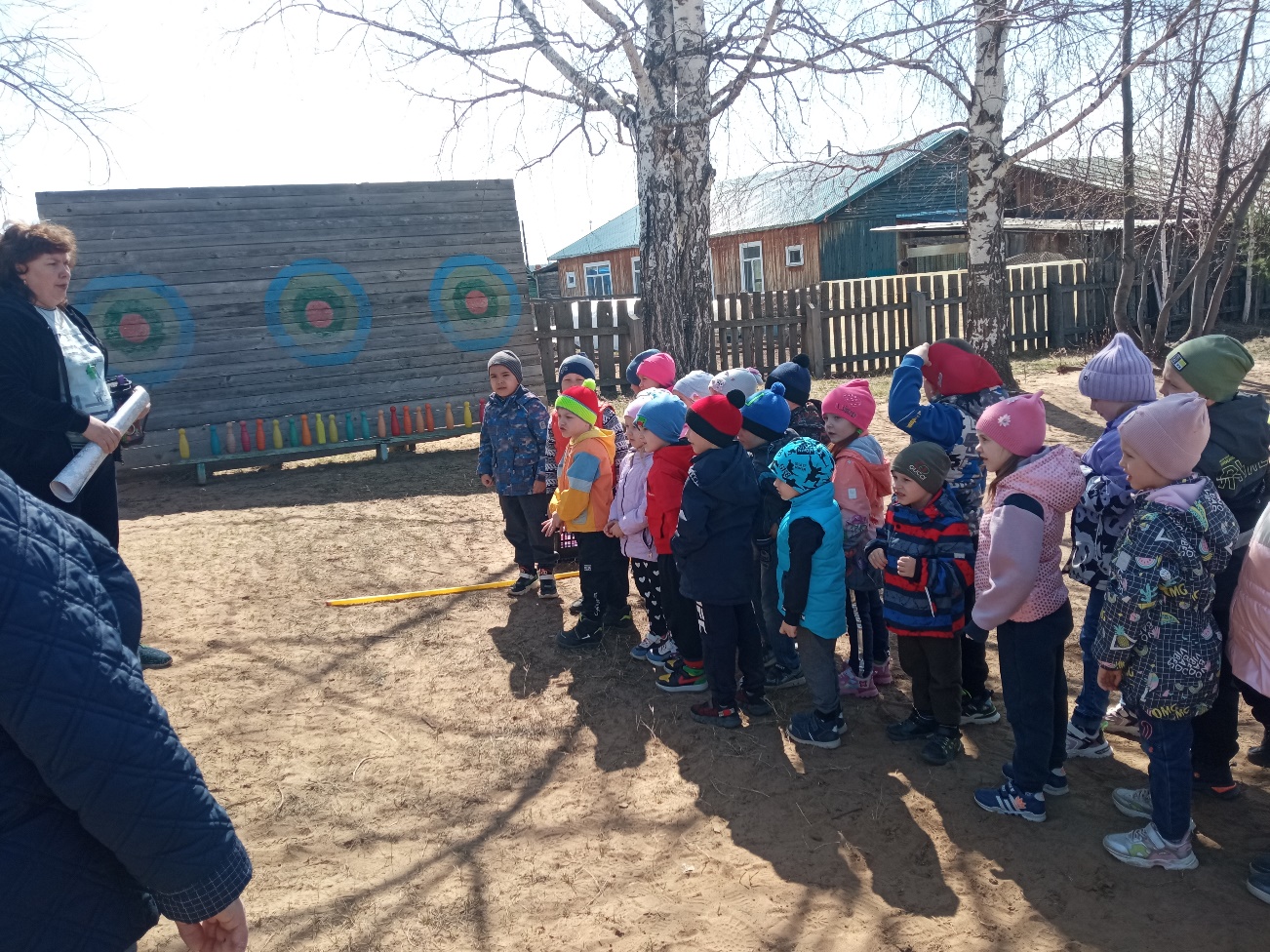 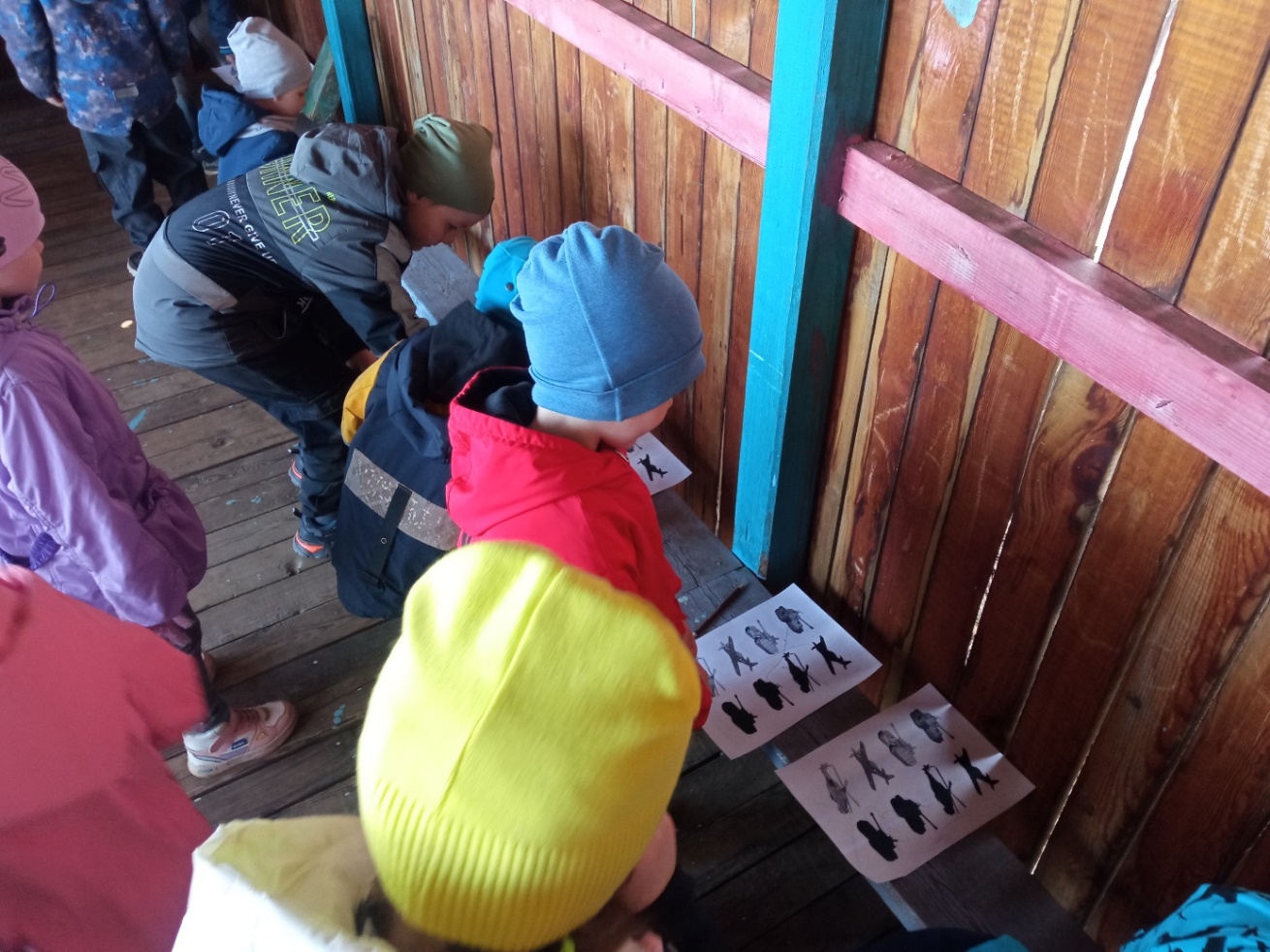 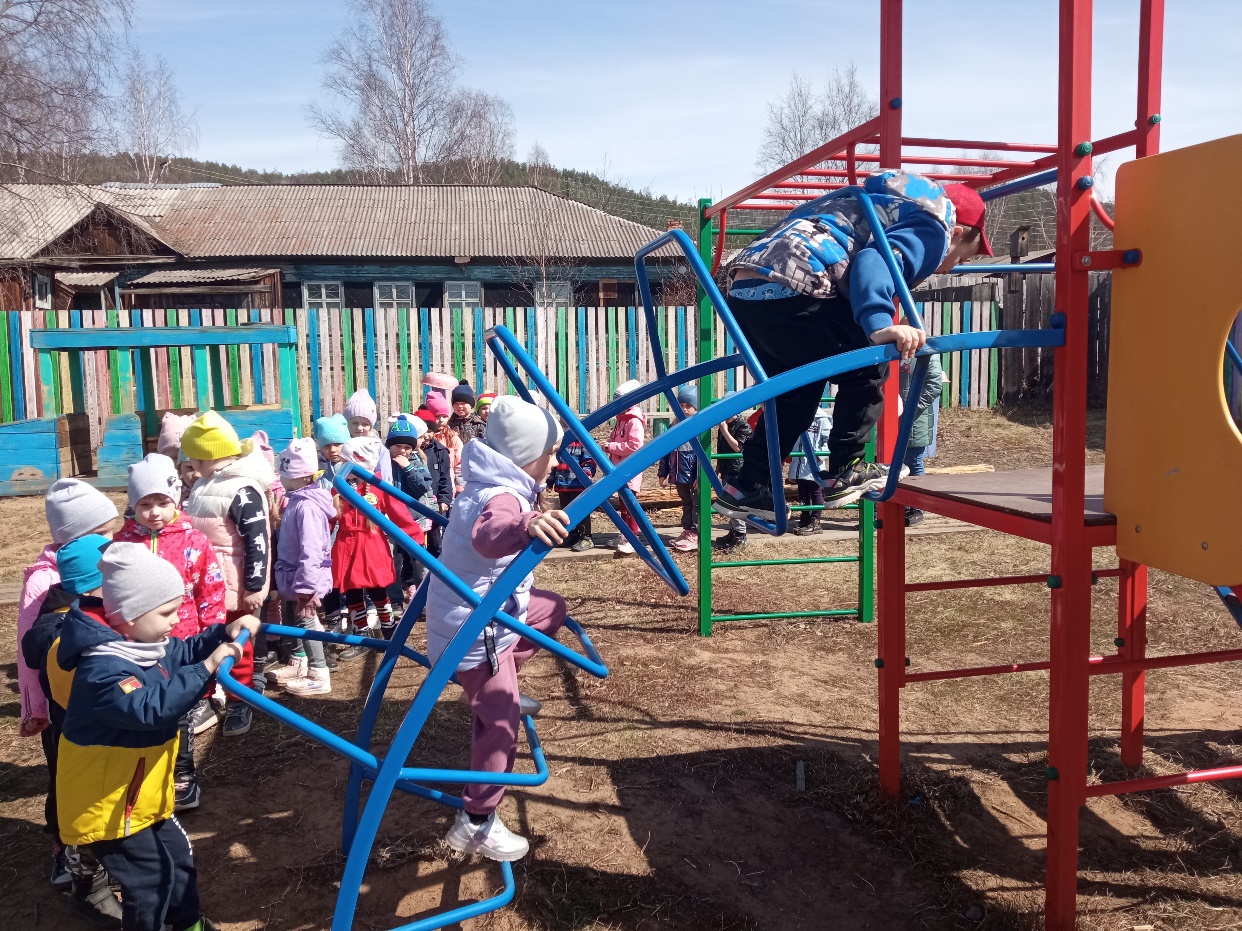 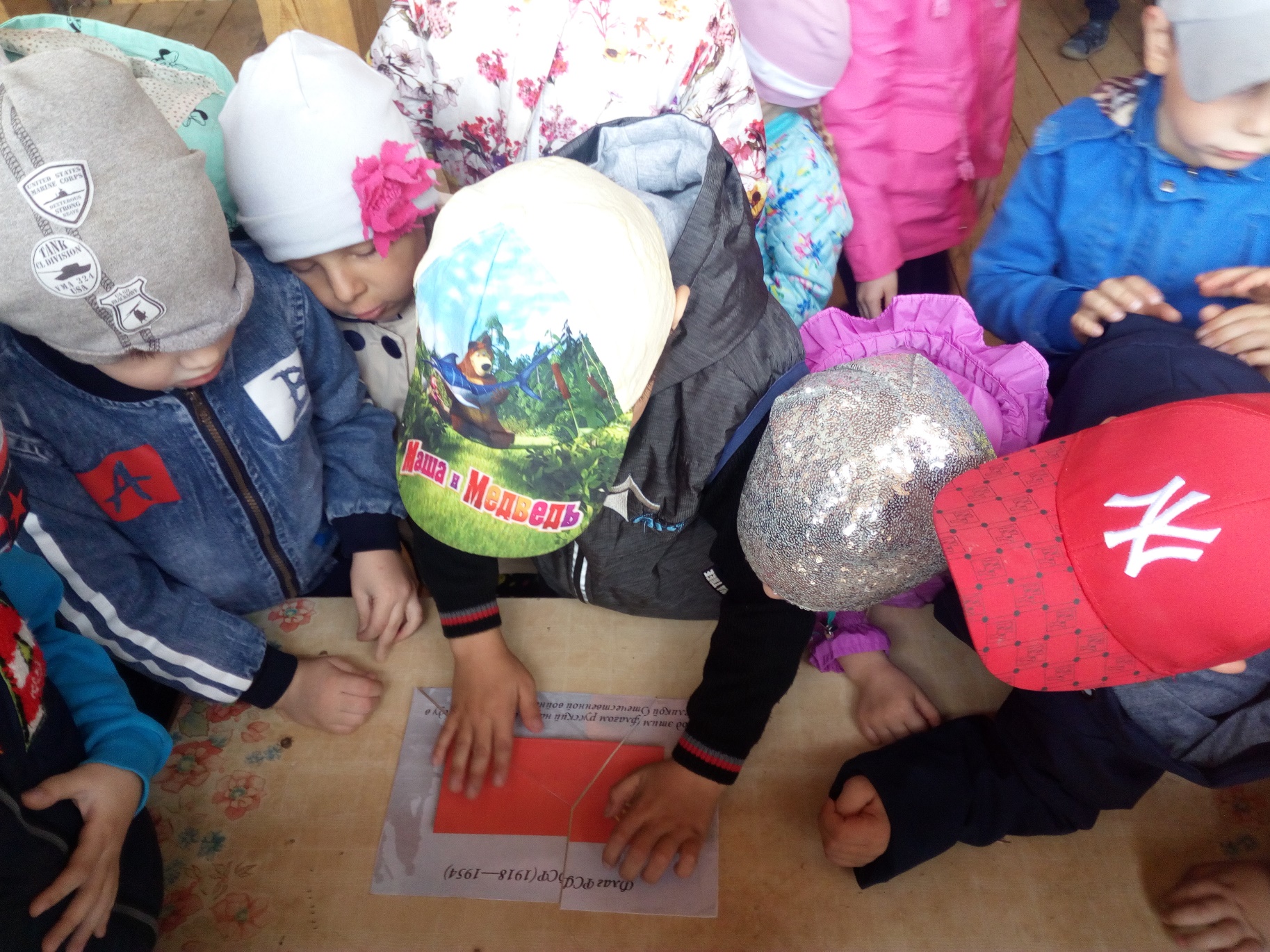 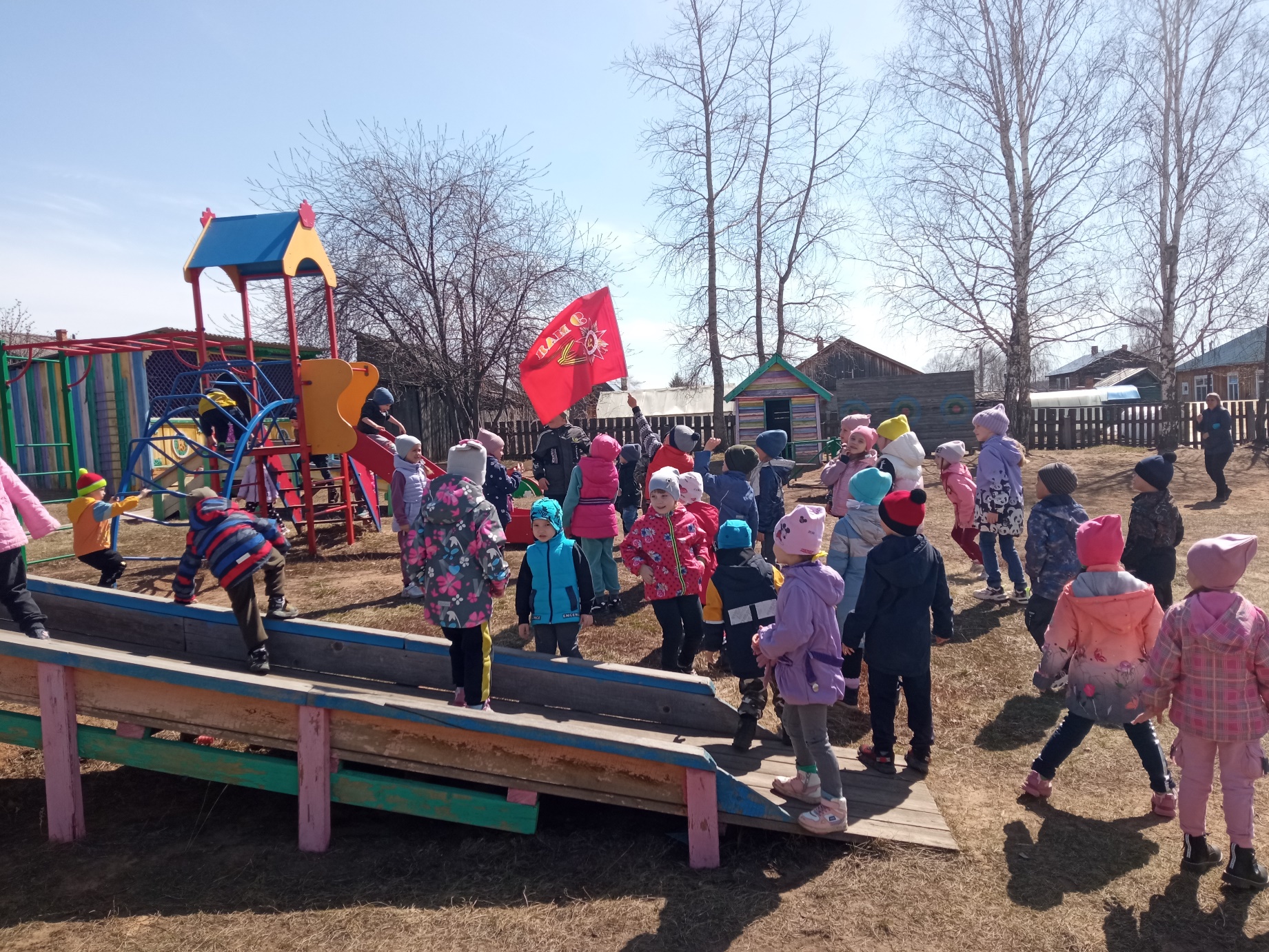 Проведение подобных квестов, в совокупности с систематической и целенаправленной работой по патриотическому воспитанию помогает дошкольникам чувствовать причастность к  традициям, истории и к героическому прошлому нашей Родины.
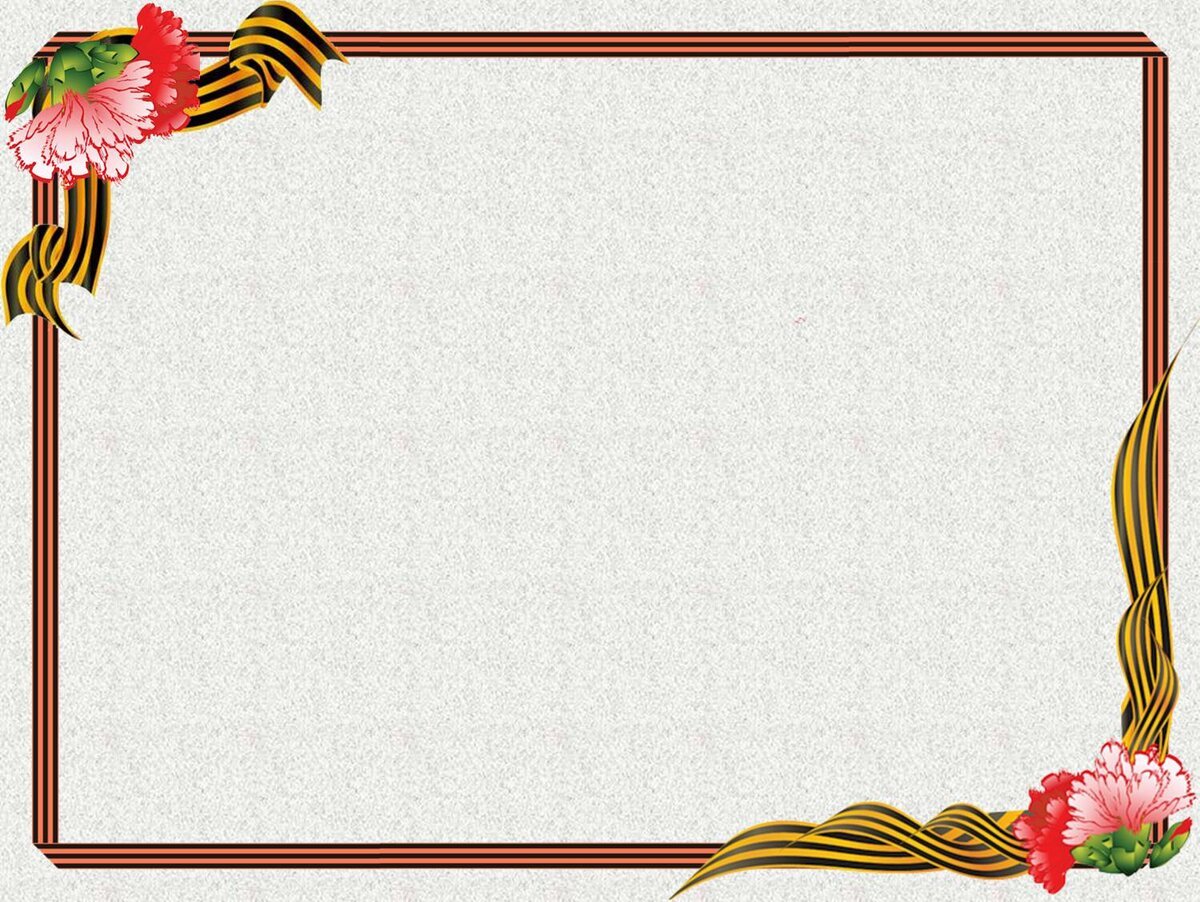 Спасибо за внимание!